ร่วมด้วยช่วยกันประหยัดน้ำ
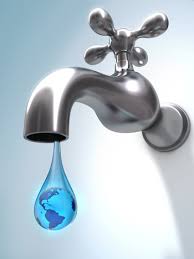 ร่วมเป็นหูเป็นตาสำรวจระบบประปา
ประจำบ้านของท่านและพื้นที่ใกล้เคียง
แจ้งที่ 1. 082-4222822 นายช่าง มานะ สว่างศรี  (มานะ)
แจ้งที่ 2. 091-8643984 สุทน  นิศรี  (หีต)
แจ้งที่ 3. 084-6387263 พีรพัฒน์ พรหมเจริญ
(ปิง)